Maine Statewide Homeless System Re-Design Service Hub Brainstorm Meeting
Corporation for Supportive Housing
February 9, 2021
March 31, 2021
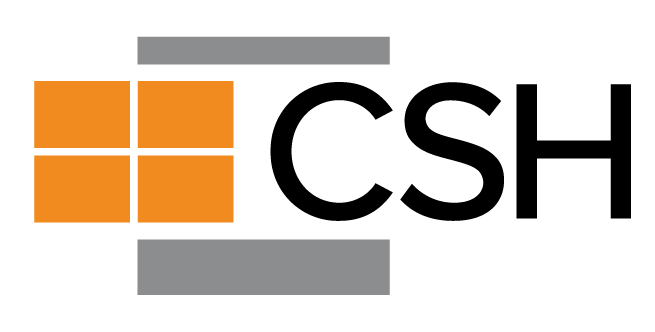 1. Introductions

2. Hub Structure and Kick-off Discussion
What should be consistent across the hubs? 
What do you want to tailor locally? 

3. Data Dashboards 
What do you think should be in each data dashboard? 
What is needed to support local By Name List 
MOU—what needs to be in place? 

4. Capacity Needs 
Planning a kick-off agenda  
What are the next steps regarding the CoC and Service Hubs?
Today's Agenda
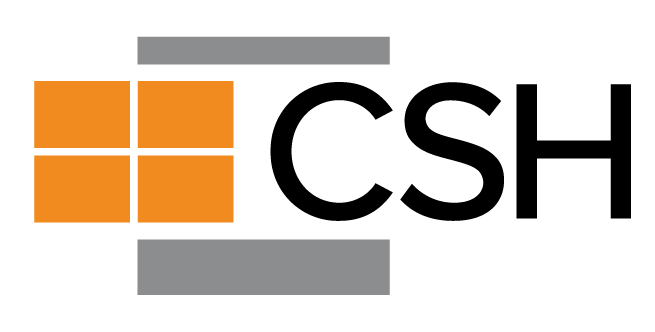 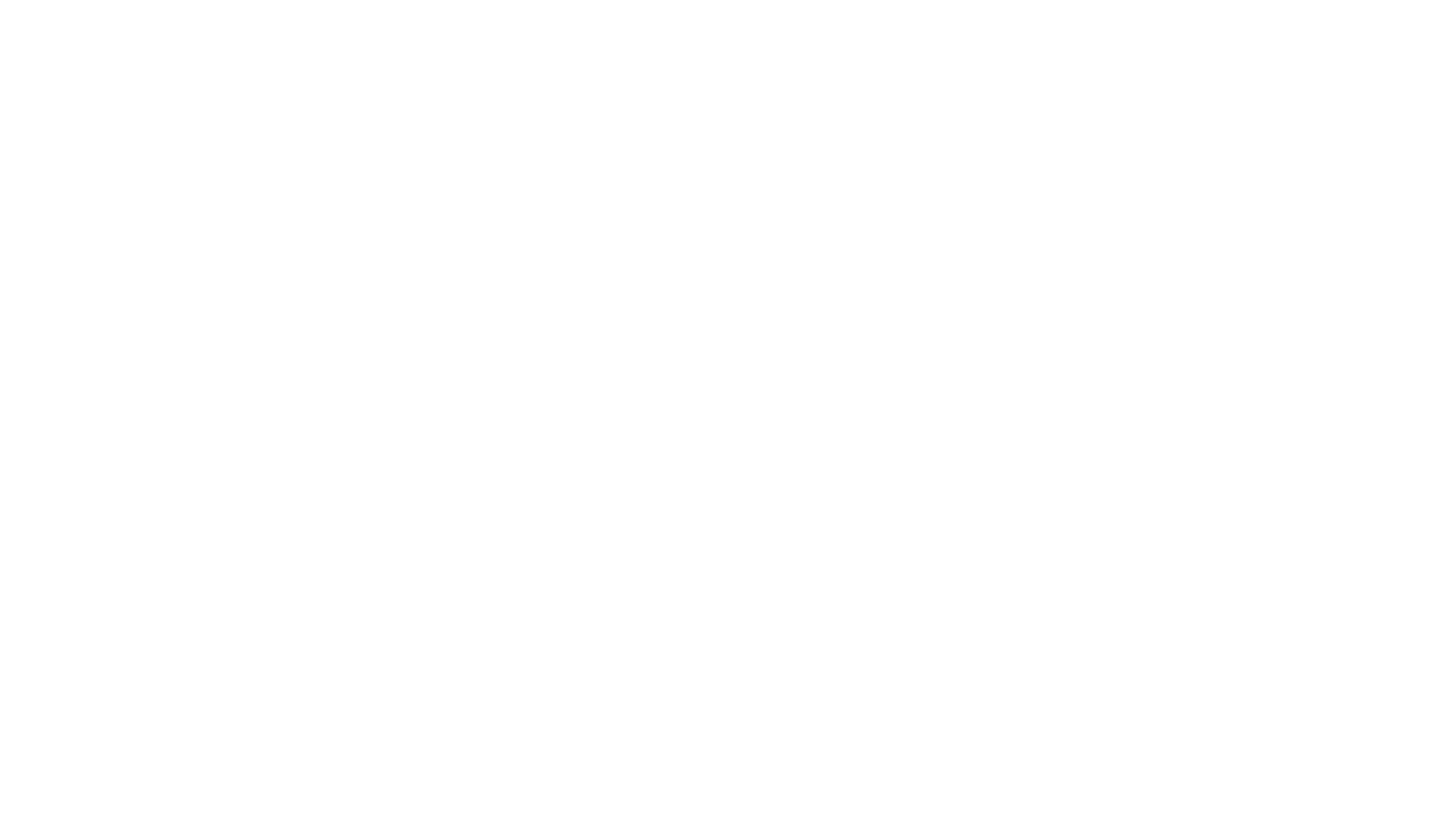 Introductions
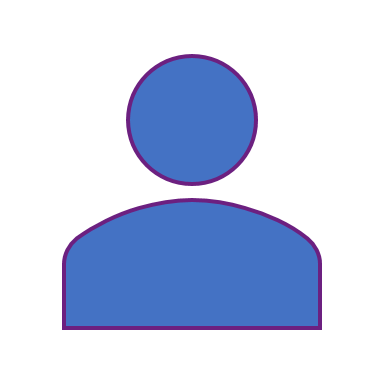 Name
Agency 
Service Hub
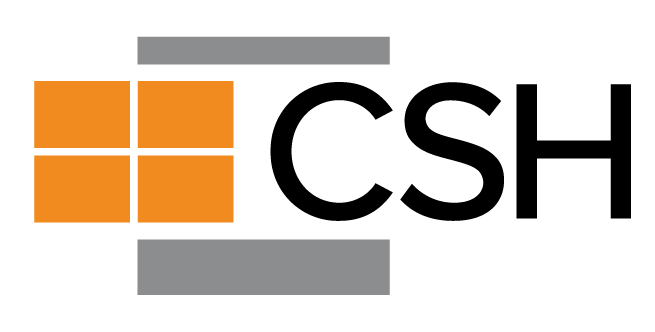 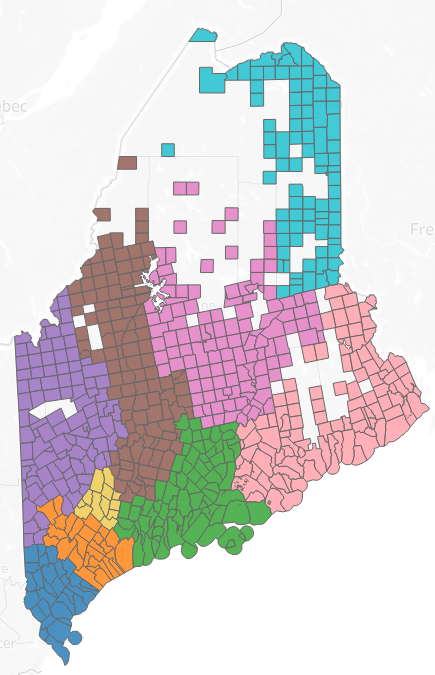 Beta Service Hub Structure
Hub 1:    York
Hub 2:    Cumberland
Hub 3:    Midcoast: Sagadahoc, Knox, Lincoln, Waldo and Towns of Brunswick and Harpswell
Hub 4:    Androscoggin
Hub 5:    Western: Oxford, Franklin and Towns of Livermore and Livermore Falls
Hub 6:    Central: Somerset and Kennebec
Hub 7:    Penquis: Penobscot and Pisquataquis
Hub 8:    Downeast: Washington and Hancock
Hub 9:    Aroostook
[Speaker Notes: We has a special session to dive into the hub design
Creating a person centered design]
Role of the Service Hubs
Three Levels of the System Design
Hub Structure
What do you think should be consistent across the service hubs?
Assessment for CE 
Data collection and tracking
Marketing: Seen from the outside as a single process.
Consistent single way to access across the state
What should any participant expect or receive, no matter where in the state?
Diversion efforts
What do you want to tailor locally to each Service Hub? 
Leadership Structure. Should have an organizational entity. Bangor has community health leadership board. 
Is leadership the convener? Will navigators be responsible for this and have the capacity? 
What is the ask and the internal mechanism to make it happen?
By name lists for LTS
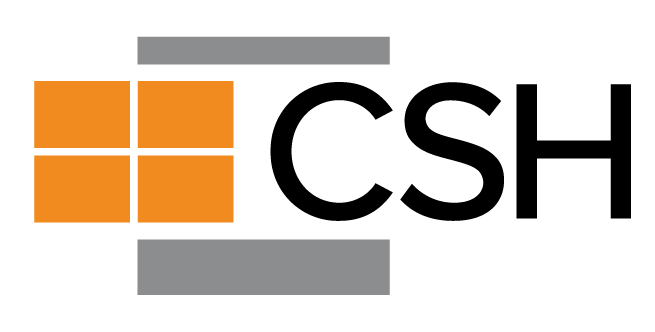 [Speaker Notes: There were three main categories of themes that surfaced.]
Data and Metrics
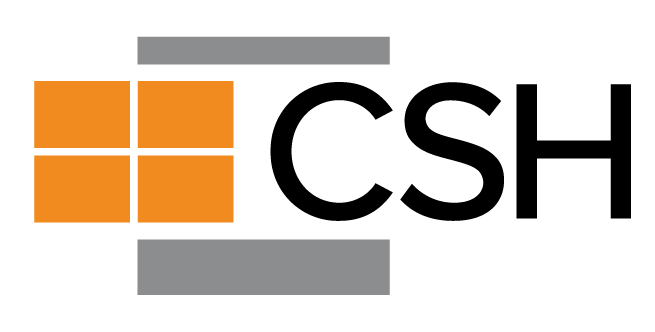 Service Hub Dashboards
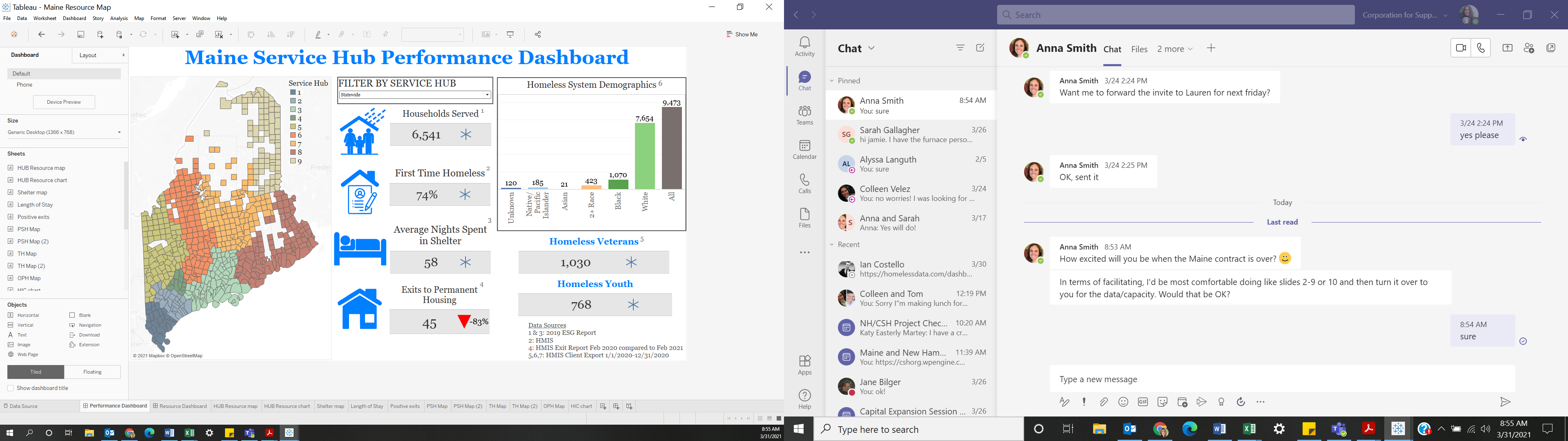 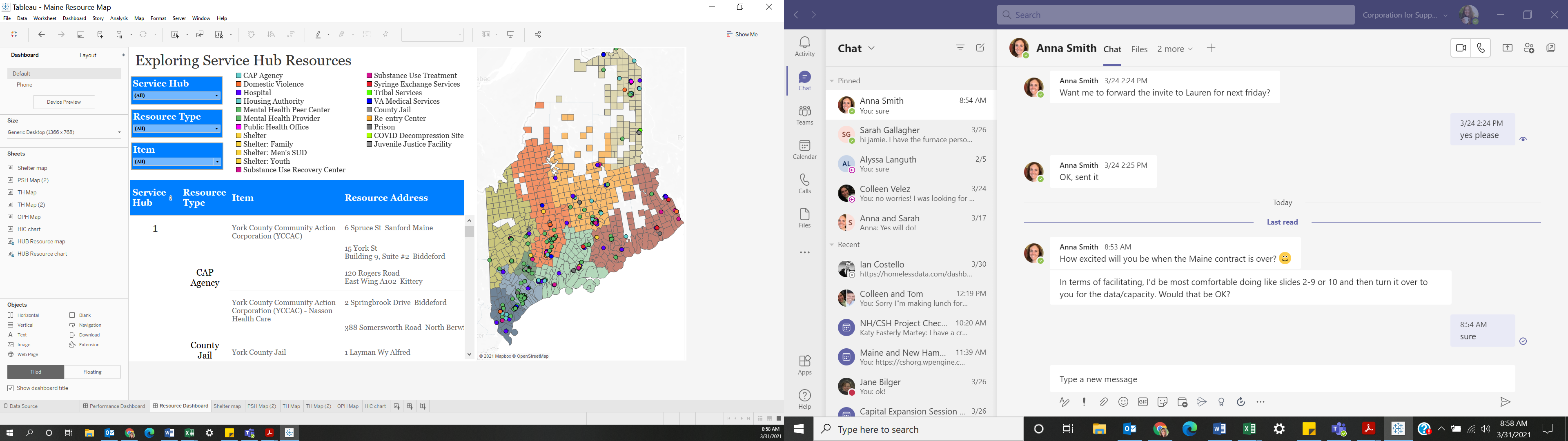 Data Dashboards:What do you think should be included?
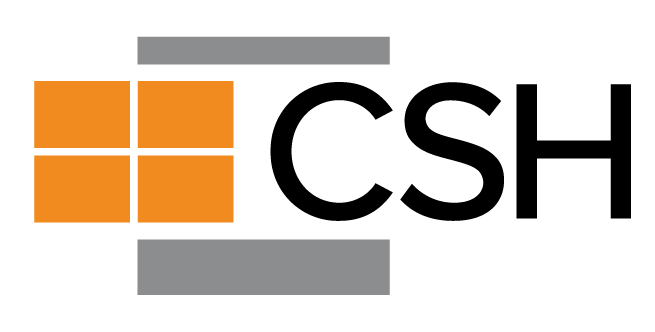 [Speaker Notes: There were three main categories of themes that surfaced.]
Capacity
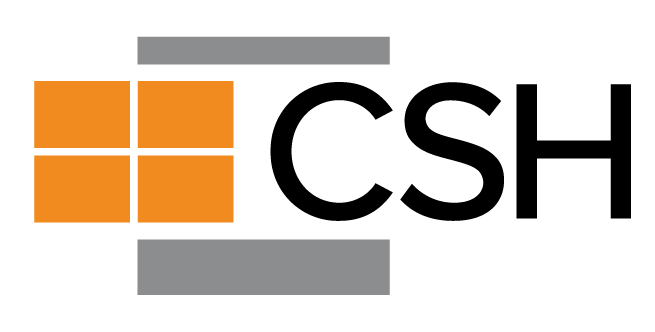 [Speaker Notes: Envisioning that this group would get together to plan, go back to your community, implementation, and then coming back together  
How would this happen? What would the timeline be? Would this group meet monthly?]
Service Hubs: Who is at the Table?
Core Participants
Stakeholders
HUB Coordinator - TBD​
Shelter and Outreach Providers​
Local Administrative Agencies for BRAP/S+C​
Supportive Housing Providers​
Legal Assistance
General Assistance
CAP Agencies
Justice Discharge Planning
Hospitals and Health Centers
Mental Health Providers
Veteran's Affairs
Child and Family Welfare
Tribal Leaders
Faith Based Organizations 
Soup Kitchens
Education
Cultural Broker Organizations
[Speaker Notes: Service Hubs will meet regularly to review the By-Name List and match clients to available housing resources. However, dependent on local circumstances, not all Referral Partners will need to attend every case conferencing meeting. Nonetheless, they are critical partners within the spectrum of Hub services and should participate as needed to provide guidance, feedback to improve overall Service Hub activities and coordination.]
Capacity Needs
What would be needed to get started?

What resources/staff could be leveraged to contribute to the Service Hub tasks and function?
Diversion
Assessment Appointments
Coordination
Data Tracking

What are the next steps regarding the CoC and Service Hubs?
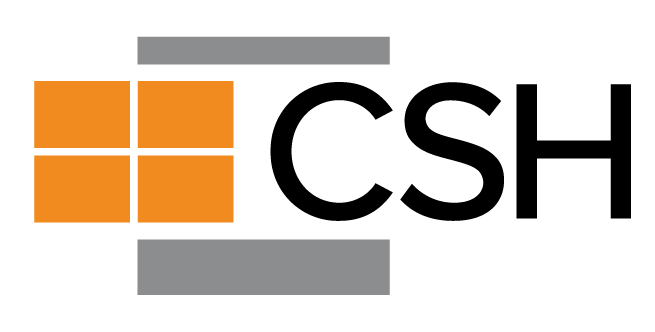 [Speaker Notes: There were three main categories of themes that surfaced.]
Next Steps
Report Back to SHC 

Meet locally to share progress and gather local input

Engage 211

Meet again in a month to continue to work on implementation

Other Items?
Thank you
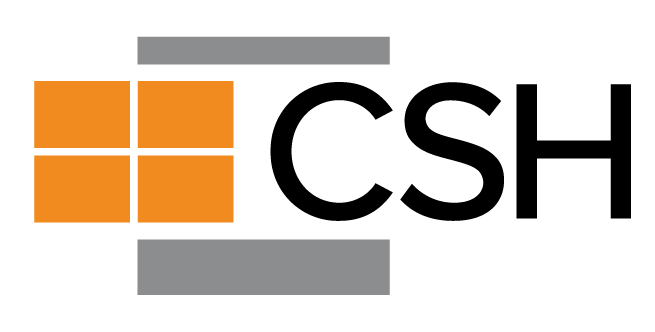